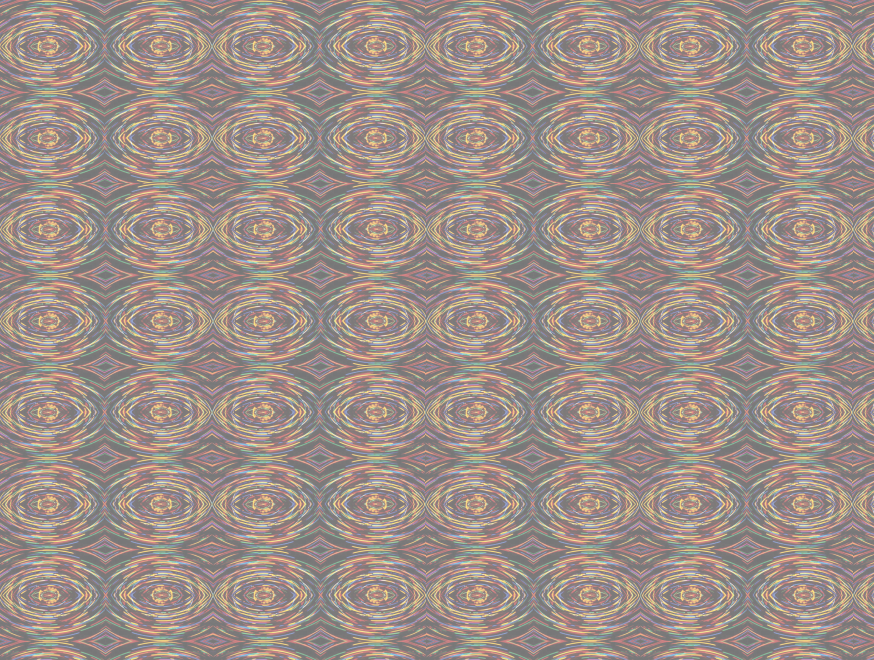 Chapter 3DATA COMPONENT
Decision Support Systems 
For Business Intelligence
Design Insights
Data need to be available before the decision maker needs to take action.  Consider the efforts at The Limited, a specialty store aimed at the young professional woman.  Historically, managers relied solely on intuition or insights gained from studying past data to make business decisions.  Since 2002, however, The Limited has based its decisions on live feeds of data.  For example, managers of some stores re-evaluate the floor plan and product placement prior to opening based on the data.  Stores on the West Coast (of the USA) can react to early daily trends of East Coast sales, and highlight fast-selling items in a real-time environment.
DSS in Action
There is little doubt that the environment is changing over time because of human activity such as fossil fuel burning and deforestation, pesticide use and over-dependence on (and over disposal of) man-made materials that do not degrade gracefully in landfills.  There is not, however, one answer to how humans can and should respond to reverse the trend. It is clear, however, that we need more data to understand exactly what is happening and what changes might mitigate future problems.

But, monitoring in isolation might not be enough.  The ecosystem requires a systems view for analysis and solution.  However, data are collected by a number of federal, tribal, state, local, academic and private sources.  In fact, in the U.S. alone, there are, however, over 170 monitoring programs plus 4 federal programs just for the U.S. coastal waters and their tributaries.  These groups represent various types of data collected by a variety of methods within various environmental settings and part of the water. 

Until recently, those various groups were not coordinated in their data collection methods.  The lack of comparability made both understanding and monitoring difficult and inhibited sharing or cross fertilization of the data.

In 2006, the various groups joined forces to develop a National Water Quality Monitoring Network, which coordinates the data collection so the various components can be shared and we can develop a more comprehensive view of the health of the oceans and coastal ecosystems.  But, there is still more coordination needed to get the various countries to be able to share data, and the various other environmental measurement within countries to share data.  But, it is a start.
Design Insights
Any organization that keeps data has a story about what happens when data are not reliable.  One financial organization’s data problems lead a   stock trader to sell 500 shares at $10 apiece instead of 10 shares at $500 apiece.  Similarly, the database for one state lead them to send jury summons to children.  Since these errors were significant, they were noticed.  More often unreliable data are not noticed and so are allowed to impact relationships with customers and suppliers, reduce efficiency of operations, misdirect decisions and waste money.
Design Insights
More than 80% of the data kept by organizations worldwide has a location component.   By combining geographic- and location-related data with other business data, organizations can gain critical insights, make better decisions and optimize important processes and applications.  You might think that your business does not have a location component.  

Consider these perspectives: •  A company might use location data to study the effect of time-of-day and time-of-week purchase patterns in different regions as the basis of an advertising campaign or discount program.

•  A company might use location data to determine the product mix that performs best in each geographical region.

•  A city government might use location data to plan and develop large-scale public projects.

•  A state government might use location data to enhance emergency preparedness and recovery operations.

•  A federal army might use location data to locate insurgents to plan the best use of military resources.
In fact, even Ray Kroc, the founder of McDonald’s restaurants knew the value of location data.  Real estate value and location are, in fact, the most critical factors in predicting the success of a McDonald’s franchise.  So, understanding the location data allowed him to determine the best places for franchises.  Today, McDonald’s is the largest single owner of real estate; their real estate is valued both for the value of the land and for its proximity to significant traffic for business.
Design Insights
According to an article about data warehousing, the primary causes of failure are not associated with the technology, problems with the data model, problems with storage or operating the data warehouse.  Instead, these authors found the primary problems associated with failure include political and organizational problems.  In order, they found the following contributed to the failure of data warehousing projects. 

•  Inadequate user involvement 
•  Insufficient funding 
•  Organizational politics          
•  Weak sponsorship and/or management support    
•  Wrong or poorly analyzed project scope     
•  Data problems         
•  Problems with end-user access tools          
•  Poor choice of technology 
•  Scope creep            
•  Turnover of organizational personnel 

Watson, H., J. Gerard, L. Gonzalez, M. Haywood, and D. Fenton. “Data Warehousing Failures: Case Studies and Findings,” Journal of Data Warehousing, 4(1), 1999, p. 44-55.
Design Insights
A multi-site manufacturer has four locations, three of which are in fairly close proximity to each other. Each site has its own autonomous storeroom with inventory parts. At each site, there is a part time catalog manager responsible for all database activity. Because the plant is unionized and positions often change, the catalog manager may be replaced every few months.

The resulting inventory catalogs reflect this: inconsistent manufacturer naming; missing manufacturer part numbers; inconsistent use of symbols/abbreviations; spelling mistakes; incomplete descriptions and; duplicate items. System word searches are next to impossible and finding a part is a frustrating, challenging, usually unsuccessful experience.

Maintenance workers at all locations had long lost faith in stores; each kept a stash of parts hidden somewhere for his own use. To plan for a repair job, they would attempt to find parts through the system, but if unable to locate what they needed, they would abandon the search and just order the part directly; in the case of an emergency, they might call another location to request the loan of a part. Inventory value across the company topped $80 million.

After scrubbing the data, duplicates within sites were revealed to be in the 10% range. Common items across sites were identified in the 25% range. Merging the three regional stores into a central warehouse reduced overall stocking levels and allowed sites to share common critical spares. It also freed up millions in cash savings.

*Adapted from I.M.A. Limited, www.imaltd.com/wp_Case_For_Data_Scrubbing.asp
Code 3.1
<!DOCTYPE HTML PUBLIC”-   //W3C  //DTD HTML 4.0 Transitional  //EN”>
<html><head>
<meta name=“MSSmartTagsPreventParsing” content=“TRUE”>
<STYLE TYPE=“text/css”>
<!—
H1, H2, H3, H4, H5, H6 {font-family:”Arial”}
td {font-family:”Arial”}
td {font--size: 10pt}
 td {font-weight: bold}
 td {border-width: 2px}
 table {border-color: #8D89C7}
 body {font-family:"Arial"; font-size: 10pt; font-weight:bold}
 p {font-family:"Arial"; font-size: 10pt; font-weight:bold}
-->
 </STYLE>
 </head>

<body text="#000080" vlink="#000080" background="graphics/background2.gif" link="#000080">
 <center><big>Sample Select Statement</big></center>

            <cfquery name="possible_cars" datasource="#d_oracle#" username="#u_oracle#" password="#p_oracle#" DEBUG>
 SELECT model FROM new_cars
 </cfquery>
continued
Code 3.1 Continued
<ul>
 <cfoutput query="possible_cars">
 <li>#model#</li>
 </cfoutput>
 </ul>

<p><hr><p>
 <img src="graphics/button2.jpg" width = 20> <a href="index.html">Return to Index</a>

<small>
 <script language="JavaScript">
 // This automatically updates the last modified date for the page.
 //
 when = document.lastModified
 document.write("This page was last modified on: " + when + "<br>")
 //
 // This automatically updates the location documentation on the page.
 where = document.location
 document.write("URL: " + where)
 </script>
</body>
 </html>
Code 3.2
<!DOCTYPE HTML PUBLIC "-     //W3C     //DTD HTML 4.0 Transitional     //EN"><html><head>
 <meta name="MSSmartTagsPreventParsing" content="TRUE">
 <title>JavaScript Examples</title>
 <STYLE TYPE="text/css">
 <!--
   H1, H2, H3, H4, H5, H6 {font-family:"Arial"}
    td {font-family:"Arial"}
    td {font--size: 10pt}
    td {font-weight: bold}
    td {border-width: 2px}
    table {border-color: #8D89C7}
    body {font-family:"Arial"; font-size: 10pt; font-weight:bold}
    p {font-family:"Arial"; font-size: 10pt; font-weight:bold}
-->
 </STYLE>
 </head>

<body text="#000080" vlink="#000080" background="graphics/background2.gif" link="#000080">
 <center><big>Output Values Statement</big></center>

<cfquery name="possible_cars" datasource="#d_oracle#" username="#u_oracle#" password="#p_oracle#" DEBUG>
 SELECT model, price FROM new_cars WHERE cafe_mpg >=  30   
</cfquery> 

<table><tbody>
 <cfoutput query="possible_cars">
continued
Code 3.2 Continued
<tr>  <td>#model#</td>   <td width=5> </td>   <td>#price#</td>  </tr>
 </cfoutput>
 </tbody></table>

<p><hr><p>
 <img src="graphics/button2.jpg" width = 20> <a href="index.html">Return to Index</a>

<small>
 <script language="JavaScript">
 // This automatically updates the last modified date for the page.
 //
 when = document.lastModified
 document.write("This page was last modified on: " + when + "<br>")
 //
 // This automatically updates the location documentation on the page.
 where = document.location
 document.write("URL: " + where)
 </script>

</body>
 </html>
Code 3.3
<!DOCTYPE HTML PUBLIC "-     //W3C     //DTD HTML 4.0 Transitional     //EN"><html><head>
 <meta name="MSSmartTagsPreventParsing" content="TRUE">
 <title>JavaScript Examples</title>
 <STYLE TYPE="text/css">
 <!--
   H1, H2, H3, H4, H5, H6 {font-family:"Arial"}
    td {font-family:"Arial"}
    td {font--size: 10pt}
    td {font-weight: bold}
    td {border-width: 2px}
    table {border-color: #8D89C7}                                                                                   
   body {font-family:"Arial"; font-size: 10pt; font-weight:bold}
    p {font-family:"Arial"; font-size: 10pt; font-weight:bold}
-->
 </STYLE>
 </head>
<body text="#000080" vlink="#000080" background="graphics/background2.gif" link="#000080">
 <center><big>Enter Items to be Added to Table Statement</big></center>       
<cfform name="possible_cars" action="addrecord.cfm" method="post" datasource="#d_oracle#" username="#u_oracle#" password="#p_oracle#" DEBUG>
<center><table cellpadding=5 border><tbody>
 <tr><td>
continued
Code 3.3 Continued
<center>Please Complete the Following Form</center><p>
Manufacturer: <CFINPUT TYPE="text" NAME="manufacturer" MAXLENGTH="50" SIZE="30"/><p>
 Model: <CFINPUT TYPE="text" NAME="model" MAXLENGTH="50" SIZE="30"/><p>
 Base Price: <CFINPUT TYPE="text" NAME="price" MAXLENGTH="4" SIZE="4"/><p>
 CAFE-MPG: <CFINPUT TYPE="text" NAME="pmg" MAXLENGTH="4" SIZE="4"/>
 <br>
 <p align="center">
 <CFINPUT NAME="submit" TYPE="submit" VALUE="Save"> 
<CFINPUT NAME="clear" TYPE="reset" VALUE="Clear">
 </cfform>
</td></tr>
 </tbody></table>
 </center>
<p><hr><p>
 <img src="graphics/button2.jpg" width = 20> <a href="index.html">Return to Index</a>
<small>
continued
Code 3.3 Continue
<script language="JavaScript">
 // This automatically updates the last modified date for the page.
 //
 when = document.lastModified
 document.write("This page was last modified on: " + when + "<br>")
 //
 // This automatically updates the location documentation on the page.
 where = document.location
 document.write("URL: " + where)
 </script>
 </body>
 </html>
Code 3.4
<!DOCTYPE HTML PUBLIC "-     //W3C     //DTD HTML 4.0 Transitional     //EN"><html><head>
 <meta name="MSSmartTagsPreventParsing" content="TRUE">
 <title>JavaScript Examples</title>
 <STYLE TYPE="text/css">
 <!--
   H1, H2, H3, H4, H5, H6 {font-family:"Arial"}
    td {font-family:"Arial"}
    td {font--size: 10pt}
    td {font-weight: bold}
    td {border-width: 2px}
    table {border-color: #8D89C7}                                                                                   
   body {font-family:"Arial"; font-size: 10pt; font-weight:bold}
    p {font-family:"Arial"; font-size: 10pt; font-weight:bold}
-->
 </STYLE>
 </head>

<body text="#000080" vlink="#000080" background="graphics/background2.gif" link="#000080">
 <center><big>Insert into the Database Statement</big></center>
Code 3.4 Continue
<cfquery name="add_cars" datasource="#d_oracle#" username="#u_oracle#" password="#p_oracle#" DEBUG>
 INSERT INTO possible_car 
(make, model, base_price, cafe_mpg ) 
VALUES ('#manufacturer#', '#model#', '#price#','#mpg#')
 </cfquery>                                                                    

<p><hr><p>
 <img src="graphics/button2.jpg" width = 20> <a href="index.html">Return to Index</a>

<small>
 <script language="JavaScript">
 // This automatically updates the last modified date for the page.
 //
 when = document.lastModified
 document.write("This page was last modified on: " + when + "<br>")
 //
 // This automatically updates the location documentation on the page.
 where = document.location
 document.write("URL: " + where)
 </script>
</body>
 </html>
Code 3.5
<!DOCTYPE HTML PUBLIC "-     //W3C     //DTD HTML 4.0 Transitional     //EN"><html><head>
 <meta name="MSSmartTagsPreventParsing" content="TRUE">
 <title>JavaScript Examples</title>
 <STYLE TYPE="text/css">
 <!--
   H1, H2, H3, H4, H5, H6 {font-family:"Arial"}
    td {font-family:"Arial"}
    td {font--size: 10pt}
    td {font-weight: bold}
    td {border-width: 2px}
    table {border-color: #8D89C7}                                                                                   
   body {font-family:"Arial"; font-size: 10pt; font-weight:bold}
    p {font-family:"Arial"; font-size: 10pt; font-weight:bold}
-->
 </STYLE>
 </head>

<body text="#000080" vlink="#000080" background="graphics/background2.gif" link="#000080">
 <center><big>Using Forms</big></center>
    
<cfform name="possible_cars" action="addrecord.cfm" method="post" datasource="#d_oracle#" username="#u_oracle#" password="#p_oracle#" DEBUG>
continued
Code 3.5 Continued
<center><table cellpadding=5 border><tbody>
 <tr><td>
 <center>Please Complete the Following Form</center><p>
 Manufacturer: <CFINPUT TYPE="text" NAME="manufacturer" MAXLENGTH="50" SIZE="30"/><p>
 Model: <CFINPUT TYPE="text" NAME="model" MAXLENGTH="50" SIZE="30"/><p>
 Base Price: <CFINPUT TYPE="text" NAME="price" MAXLENGTH="4" SIZE="4"/><p>
 CAFE-MPG: <CFINPUT TYPE="text" NAME="mpg" MAXLENGTH="4" SIZE="4"/>
 <br>
 <p align="center">
 <CFINPUT NAME="submit" TYPE="submit" VALUE="Save"> 
<CFINPUT NAME="clear" TYPE="reset" VALUE="Clear">
 </cfform>

 </td></tr>
 </tbody></table>
 </center>

<p><hr><p>
 <img src="graphics/button2.jpg" width = 20> <a href="index.html">Return to Index</a>
continued
Code 3.5 Continued
<small>
 <script language="JavaScript">
 // This automatically updates the last modified date for the page.
 //
 when = document.lastModified
 document.write("This page was last modified on: " + when + "<br>")
 //
 // This automatically updates the location documentation on the page.
 where = document.location
 document.write("URL: " + where)
 </script>
</body>
 </html>
<!DOCTYPE HTML PUBLIC "-     //W3C     //DTD HTML 4.0 Transitional     //EN"><html><head>
 <meta name="MSSmartTagsPreventParsing" content="TRUE">
 <title>JavaScript Examples</title>
 <STYLE TYPE="text/css">
 <!--
H1, H2, H3, H4, H5, H6 {font-family:"Arial"}
 td {font-family:"Arial"}
 td {font--size: 10pt}
 td {font-weight: bold}
 td {border-width: 2px}
 table {border-color: #8D89C7}
 body {font-family:"Arial"; font-size: 10pt; font-weight:bold}
 p {font-family:"Arial"; font-size: 10pt; font-weight:bold}
continued
Code 3.5 Continued
-->
 </STYLE>
 </head>
<body text="#000080" vlink="#000080" background="graphics/background2.gif" link="#000080">
 <center><big>Select car to be Deleted Statement</big></center>

            <cfquery name="possible_cars" datasource="#d_oracle#" username="#u_oracle#" password="#p_oracle#" DEBUG>
 SELECT make, model, base_price, cafe_mpg FROM possible_cars
 </cfquery>

            <table><tbody>
 <cfform name="possible_cars" action="deleterecord.cfm" method="post">
 <tr>  <td>#make#</td>   <td width=5> </td>   <td>#model#</td>   <td width=5> </td>   <td>#base_price#</td>        <td width=5> </td>    <td>#cafe_mpg#</td>      <td width=5> </td> 
<td><CFINPUT TYPE=”radio” NAME= “request_delete"  VALUE=”#model#”></td>
 </tr>
 </cfoutput>
 </tbody></table>
continued
Code 3.5 Continued
<p><hr><p>
 <img src="graphics/button2.jpg" width = 20> <a href="index.html">Return to Index</a>

<small>
 <script language="JavaScript">
 // This automatically updates the last modified date for the page.
 //
 when = document.lastModified
 document.write("This page was last modified on: " + when + "<br>")
 //
 // This automatically updates the location documentation on the page.
 where = document.location
 document.write("URL: " + where)
 </script>

</body>
 </html>
Code 3.6
<!DOCTYPE HTML PUBLIC "- //W3C //DTD HTML 4.0 Transitional //EN">
 <html><head>
 <meta name="MSSmartTagsPreventParsing" content="TRUE">
 <title>JavaScript Examples</title>
 <STYLE TYPE="text/css">
 <!--
        H1, H2, H3, H4, H5, H6 {font-family:"Arial"}
        td {font-family:"Arial"}
        td {font--size: 10pt}
        td {font-weight: bold}
        td {border-width: 2px}
        table {border-color: #8D89C7}
        body {font-family:"Arial"; font-size: 10pt; font-weight:bold}
        p {font-family:"Arial"; font-size: 10pt; font-weight:bold}
 -->
 </STYLE>
 </head>
 <body text="#000080" vlink="#000080" background="graphics/background2.gif" link="#000080">
 <center><big>Select car to be Deleted Statement</big></center>
continued
Code 3.6 Continued
<cfquery name="possible_cars" datasource="#d_oracle#" username="#u_oracle#" password="#p_oracle#" DEBUG>
              SELECT make, model, base_price, cafe_mpg FROM possible_cars
        </cfquery>

        <table><tbody>
              <cfform name="possible_cars" action="deleterecord.cfm" method="post">
                    <tr> <td>#make#</td> <td width=5> </td> <td>#model#</td> <td width=5> </td> <td>#base_price#</td> <td width=5> </td> <td>#cafe_mpg#</td> <td width=5> </td> 
                   <td><CFINPUT TYPE="radio" NAME= "request_delete" VALUE="#model#"></td>
              </tr>
        </cfoutput>
 </tbody></table>
continued
Code 3.6 Continued
<p><hr><p>
 <img src="graphics/button2.jpg" width = 20> <a href="index.html">Return to Index</a>

 <small>
 <script language="JavaScript">
        // This automatically updates the last modified date for the page.
        //
        when = document.lastModified
        document.write("This page was last modified on: " + when + "<br>")
        //
        // This automatically updates the location documentation on the page.
        where = document.location
        document.write("URL: " + where)
 </script>

 </body> </html>
continued
Code 3.7
<!DOCTYPE HTML PUBLIC "-     //W3C     //DTD HTML 4.0 Transitional     //EN"><html><head>
 <meta name="MSSmartTagsPreventParsing" content="TRUE">
 <title>JavaScript Examples</title>
 <STYLE TYPE="text/css">
 <!--
   H1, H2, H3, H4, H5, H6 {font-family:"Arial"}
    td {font-family:"Arial"}
    td {font--size: 10pt}
    td {font-weight: bold}
    td {border-width: 2px}
    table {border-color: #8D89C7}
    body {font-family:"Arial"; font-size: 10pt; font-weight:bold}
    p {font-family:"Arial"; font-size: 10pt; font-weight:bold}
-->
 </STYLE>
 </head>

 <body text="#000080" vlink="#000080" background="graphics/background2.gif" link="#000080">
 <center><big>Delete from Temporary Database</big></center>
continued
Code 3.7 Continued
<cfquery name="deleteautomobiles" datasource="#d_oracle#" username="#u_oracle#" password="#p_oracle#" >
 DELETE FROM possible_car WHERE model='#request_delete#'>
 </cfquery>

<p><hr><p>
 <img src="graphics/button2.jpg" width = 20> <a href="index.html">Return to Index</a>

<small>
 <script language="JavaScript">
 // This automatically updates the last modified date for the page.
 //
 when = document.lastModified
 document.write("This page was last modified on: " + when + "<br>")
 //
 // This automatically updates the location documentation on the page.
 where = document.location
 document.write("URL: " + where)
 </script>
</body>
 </html>